SA Code of Practice for the Marketing of Health Products
November 2010
What we will cover today...
The Case for a Marketing Code of Practice
The Marketing Code of Practice Journey
The Parts to the Code
So What?
Examples & Scenarios
Current Challenges
Next Steps
The Case...
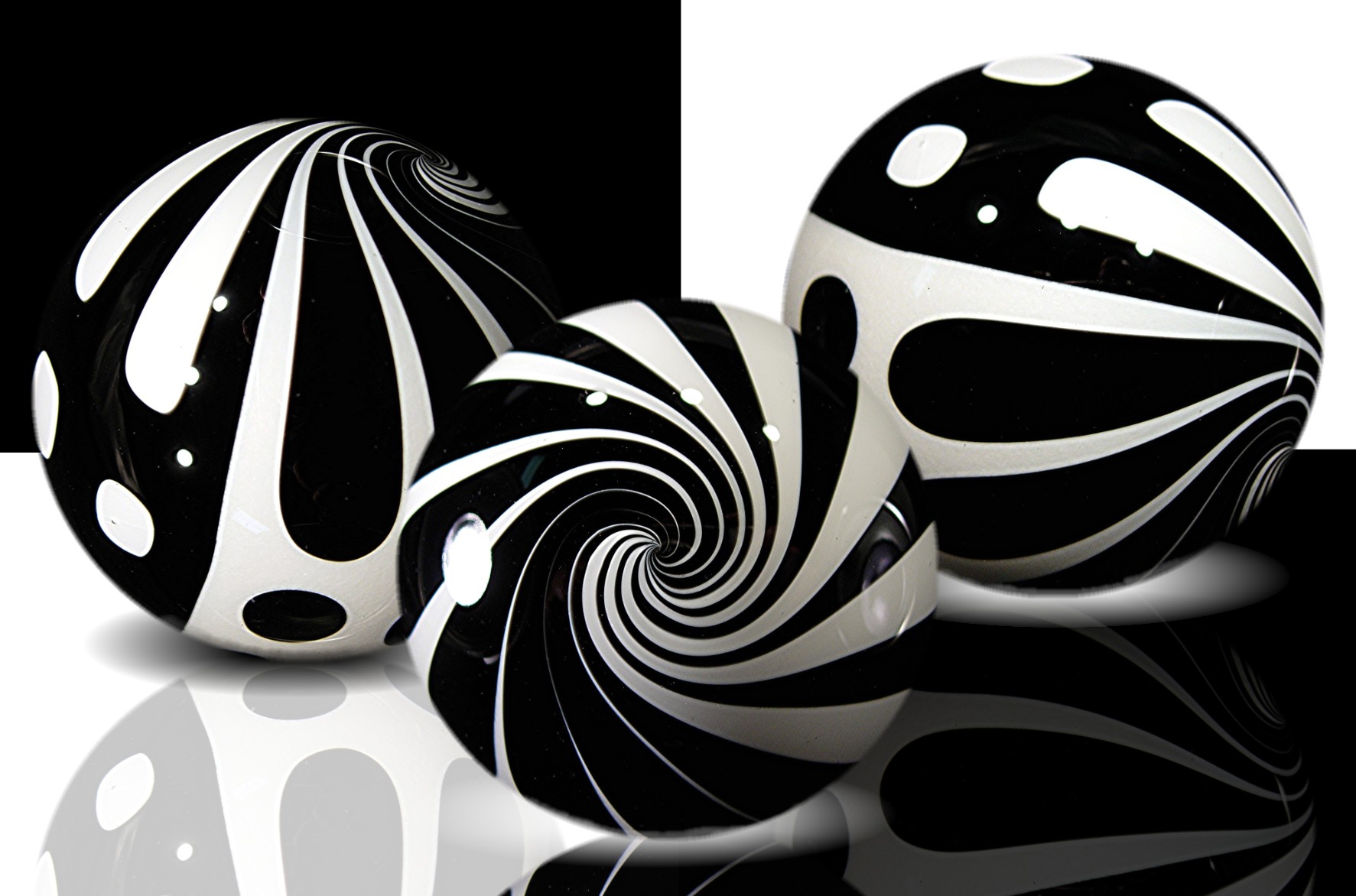 SA Code of Practice for the Marketing of Health Products
The Real Case...
Ethical promotion of health products
To ensure that health care professionals and the public have access to the information they need
That patients have access to the health products they need
That health products are prescribed and used in a manner that provides the maximum healthcare benefit to patients

Promotional activities that comply with applicable legal, regulatory and professional requirements
The Real Case...
To enhance the rational use of health products and fair competition in the marketing thereof

To establish a clear understanding of the appropriate use of health products

Accurate information about health products is integral to providing quality healthcare services to patients

Preserve the independence of the decisions taken by healthcare professionals
The Journey...
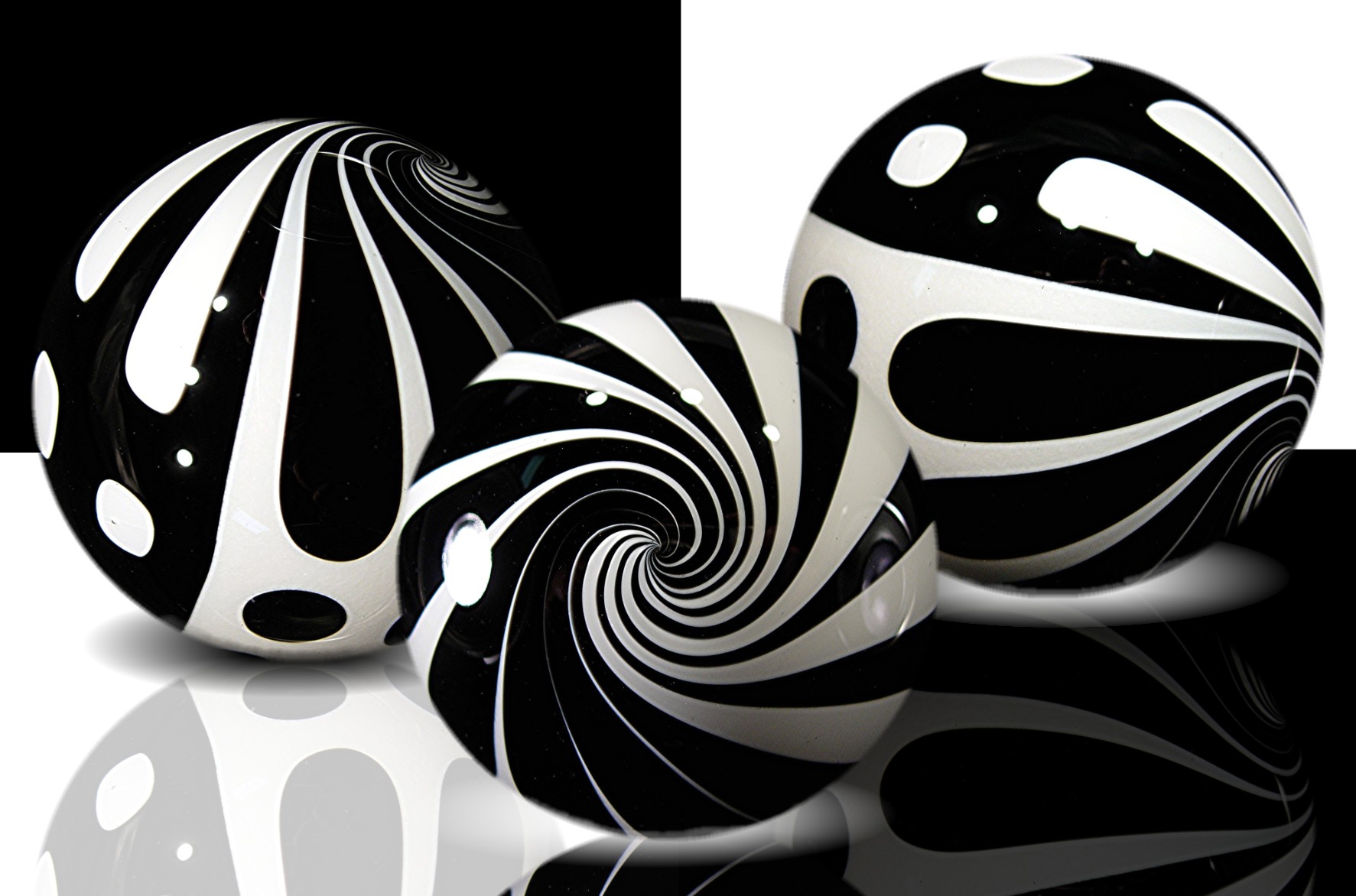 SA Code of Practice for the Marketing of Health Products
A world first...
Associations Involved...
INNOVATIVE MEDICINES SA (IMSA)
NATIONAL ASSOCIATION OF PHARMACEUTICAL MANUFACTURERS (NAPM) 
PHARMACEUTICALS MADE IN SA (PHARMISA)
PHARMACEUTICAL INDUSTRY ASSOCIATION OF SA (PIASA)
SELF-MEDICATION MANUFACTURERS ASSOCIATION OF SA (SMASA)
THE SOUTH AFRICAN ANIMAL HEALTH ASSOCIATION (SAAHA)
SOUTH AFRICAN MEDICAL DEVICE INDUSTRY ASSOCIATION (SAMED) 
SOUTHERN AFRICAN LABORATORY DIAGNOSTICS ASSOCIATION (SALDA) 
PHARMACEUTICAL WHOLESALERS AND DISTRIBUTORS
PHARMACEUTICAL SOCIETY OF SOUTHERN AFRICA (PSSA)
The Parts...
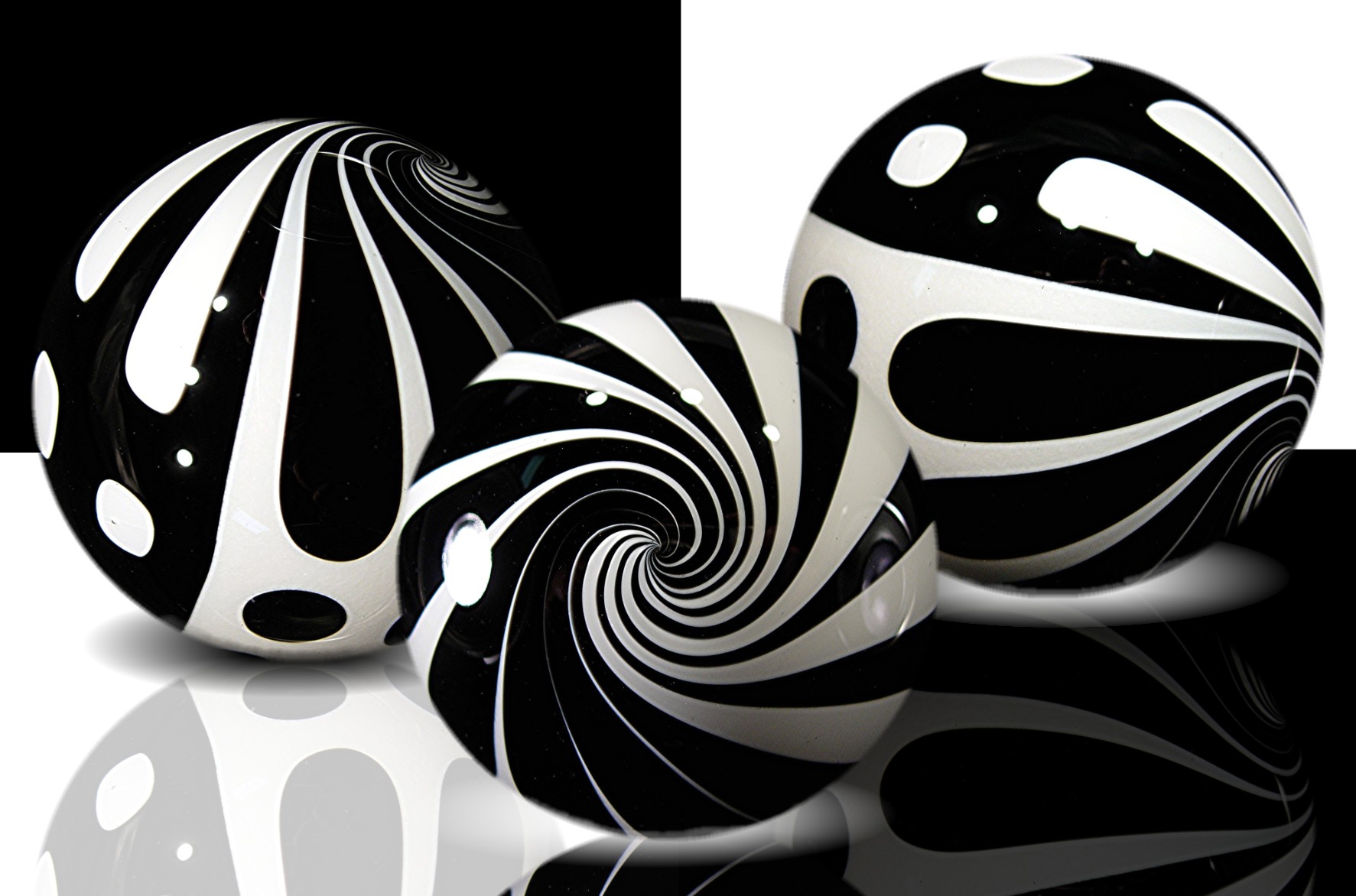 SA Code of Practice for the Marketing of Health Products
The Parts to the Code...
PART A – Marketing and promotion of health products to healthcare professionals (19 clauses)
PART B – Marketing and promotion of health products directly to the consumer (18 clauses)
PART C – Medical Devices (7 clauses)
PART D – Provision for enforcement of the Code (12 clauses)
The Code is further supported by Guidelines to the Interpretation of the Code and a Sanction & Corrective Action Proposal
So What?
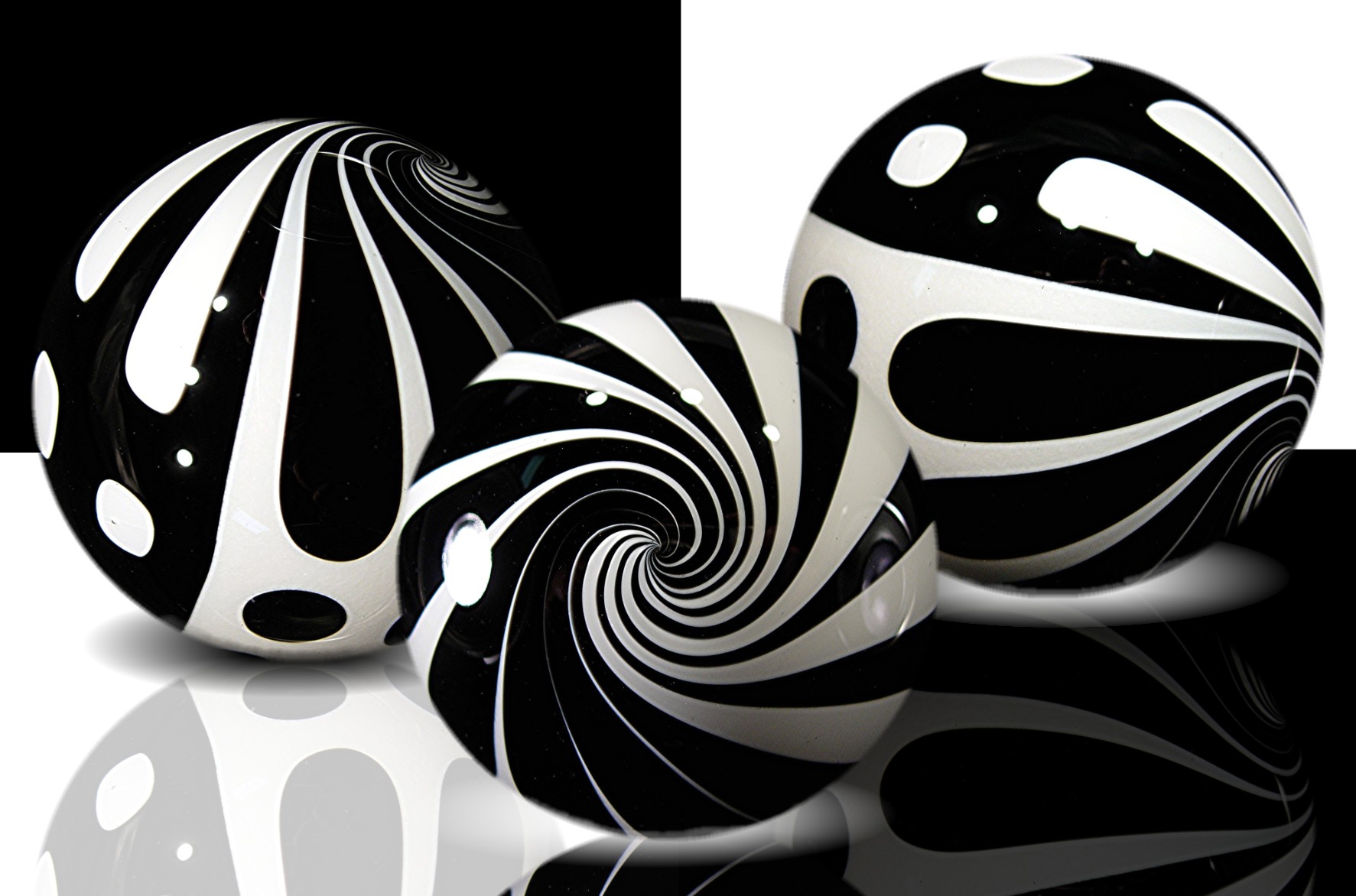 SA Code of Practice for the Marketing of Health Products
Examples / Scenarios...
PART A – Marketing and promotion of health products to healthcare professionals
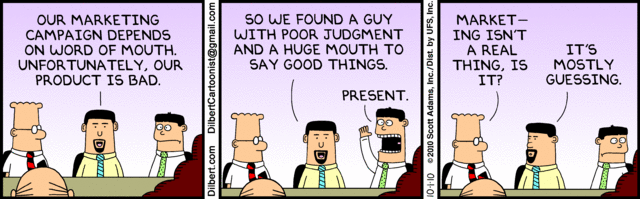 Examples / Scenarios......
PART B – Marketing and promotion of health products directly to the consumer
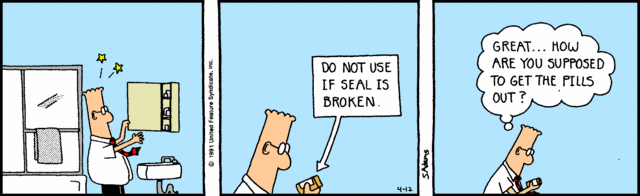 Examples / Scenarios...
PART C – Medical Devices
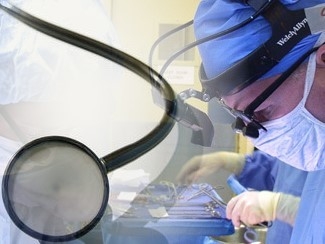 Examples / Scenarios...
PART D – Provision for enforcement of the Code
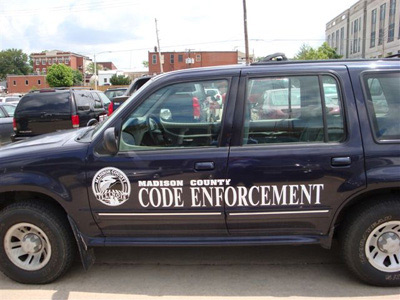 SA Marketing
Enforcement Structures
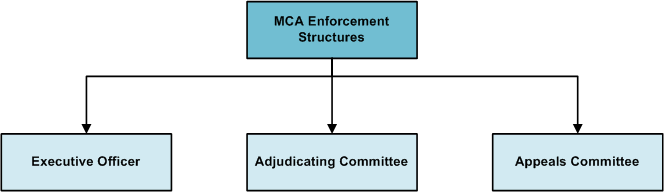 Lodging a complaint...
Appeal process...
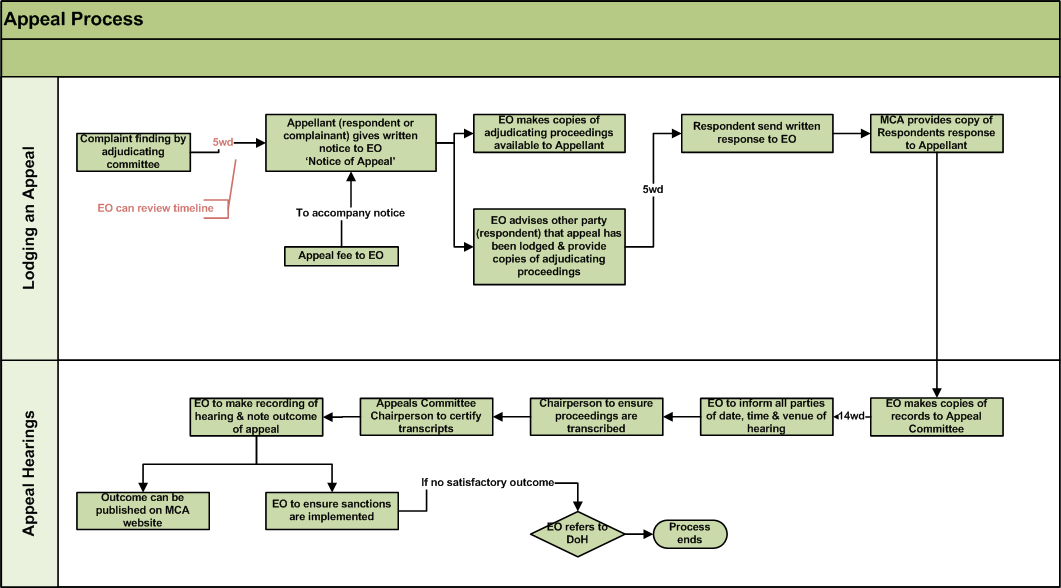 Expedited process...
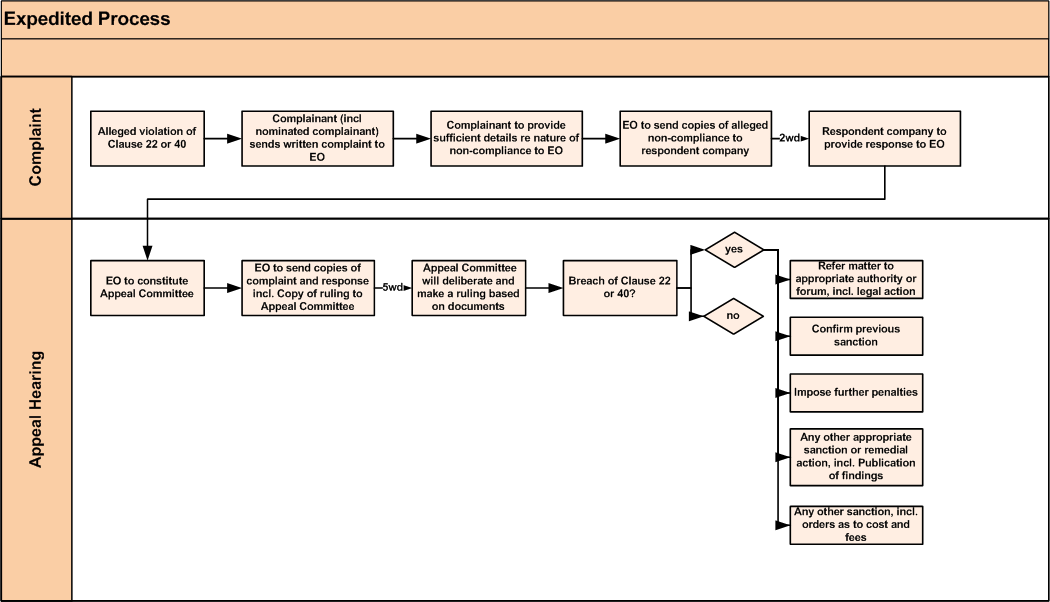 Proposed sanctions...
Proposed sanctions...
Proposed sanctions...
Current Challenges...
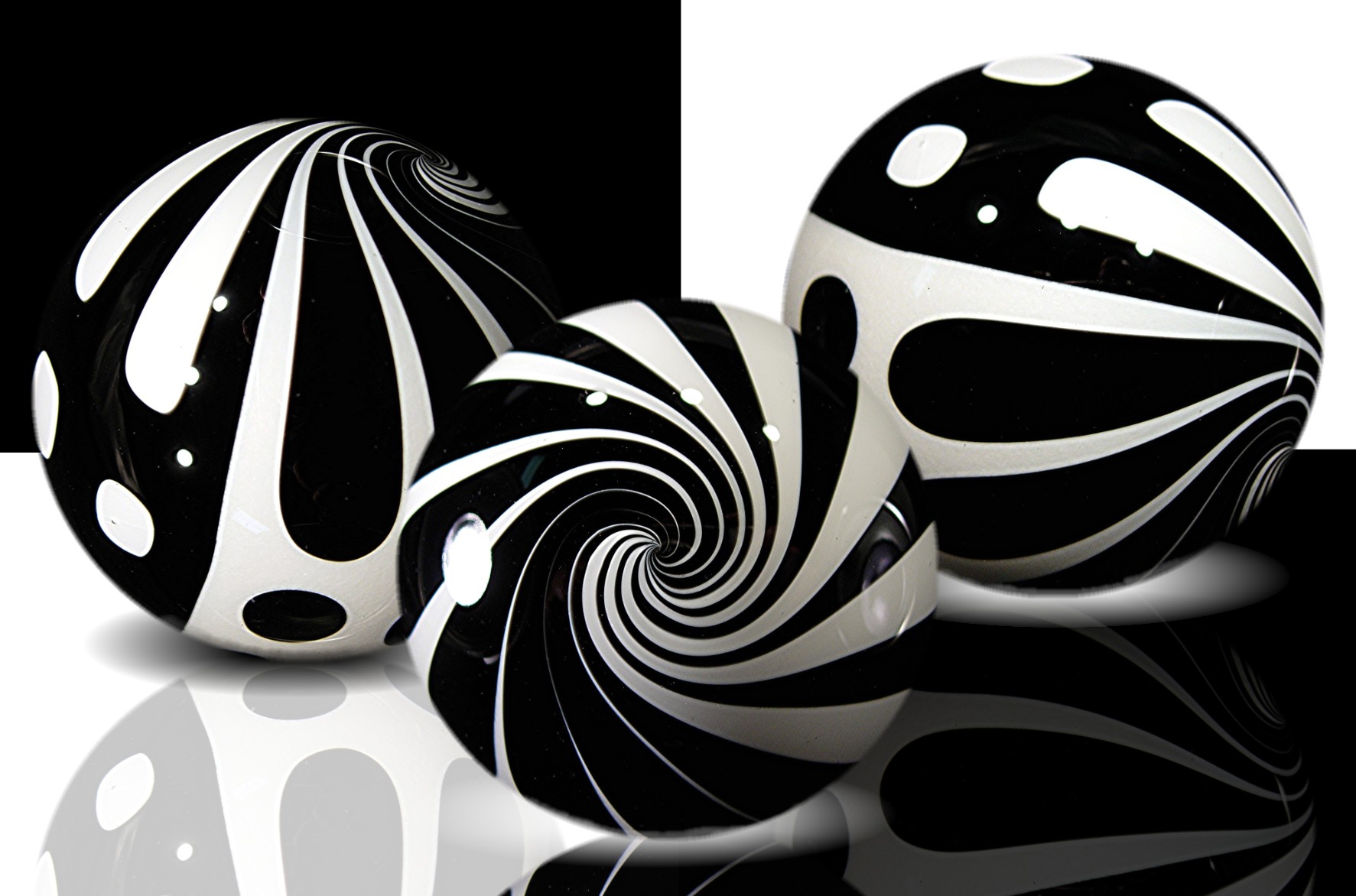 SA Code of Practice for the Marketing of Health Products
What should come first...
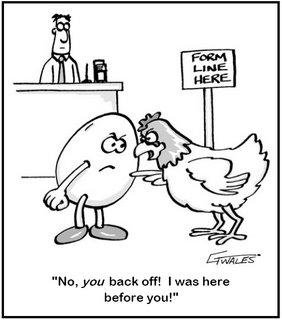 Much to unravel...
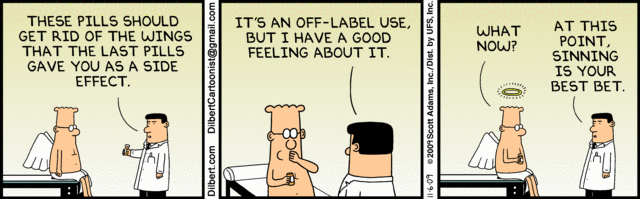 C...P...A...
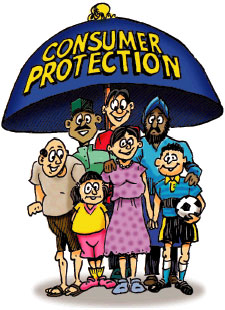 SA Code of Practice for the Marketing of Health Products
Next Steps...
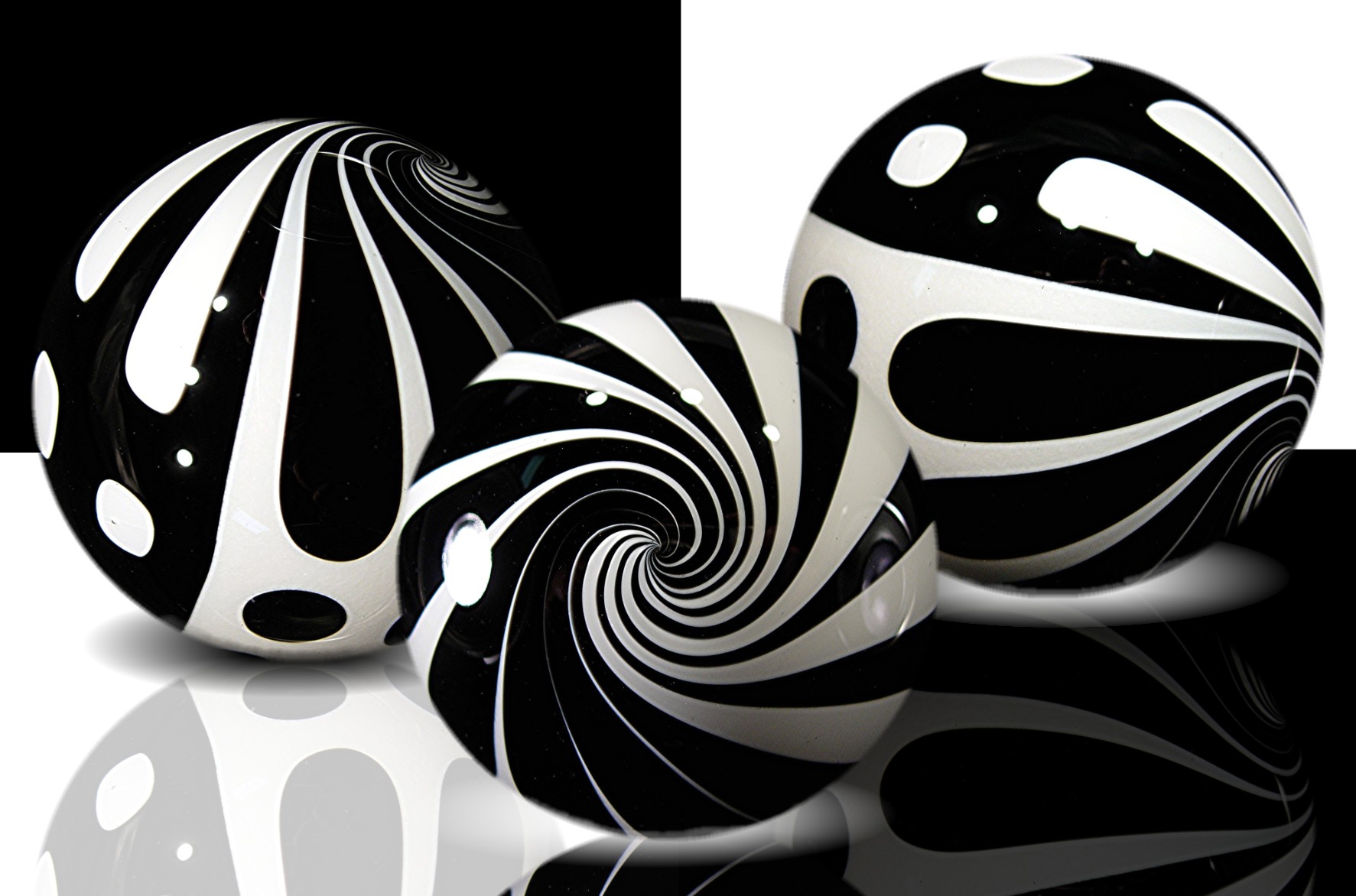 SA Code of Practice for the Marketing of Health Products
Next steps...
Finalise signatories to the Memorandum of Understanding to establish the Marketing Code Authority
Appoint an Executive Officer
Finalise Marketing Code Launch Plan
Launch the SA Code of Practice for the Marketing of Health Products
Fully-developed training programme
Public Relations Campaign
SA Code of Practice for the Marketing of Health Products
On a final note...
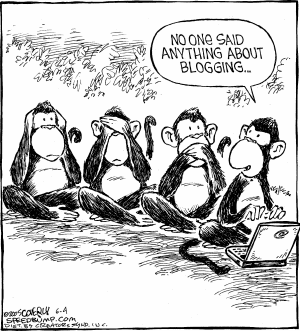 SA Code of Practice for the Marketing of Health Products